Jesus Life, pt. 33 ‘Unpardonable Sin’
Mark Finley’s Folly
“First of all, the Seventh-day Adventist Church is not and never will be engaged in ecumenical activities as defined as compromising our precious belief in Christ and His 28 fundamental beliefs as expressed by the church.”  ‘In These Last Days’ Ted Wilson, Adventist World, March, 2023
We noticed last Sabbath that this is a big lie!  From , at least, 1955, with the Questions on Doctrine document, the denomination has completely changed its positions due to the desire to be one with the apostate Protestants and the Roman Catholic Institution.  This free fall has continued for over three generations and yet Ted Wilson can say the church's beliefs have not been altered by ecumenism.  Liar? Deceiver? Unpardonable Sin?
Mark Finley-Prince of Preachers
The current Sabbath School quarterly is on 3 Cosmic messages and the key contributor is Mark Finley.  In looking at the quarterly, it is very obvious when you get to the 2nd angel’s message and the 3rd one too that Finley is having difficulty.  He never once identifies  Babylon fallen in Rev. 14:8.  Why?  He gives us a namby, pamby bunch of fluff and NEVER once identifies Babylon fallen in the 2nd angel's message!!  Do we have any doubt as to who it is?
Apostate Protestantism!
“The message of Revelation 14, announcing the fall of Babylon must apply to religious bodies that were once pure and have become corrupt. Since this message follows the warning of the judgment, it must be given in the last days; therefore it cannot refer to the Roman Church alone, for that church has been in a fallen condition for many centuries. Furthermore, in the eighteenth chapter of the Revelation the people of God are called upon to come out of Babylon. According to this scripture, many of God's people must still be in Babylon. And in what religious bodies are the greater part of the followers of Christ now to be found? Without doubt, in the various churches professing the Protestant faith. At the time of their rise these churches took a noble stand for God and the truth, and His blessing was with them. Even the unbelieving world was constrained to acknowledge the beneficent results that followed an acceptance of the principles of the gospel.’  GC, pg. 383
Mark, what is the Problem?
“ In the words of the prophet to Israel: "Thy renown went forth among the heathen for thy beauty: for it was perfect through My comeliness, which I had put upon thee, saith the Lord God." But they fell by the same desire which was the curse and ruin of Israel--the desire of imitating the practices and courting the friendship of the ungodly. "Thou didst trust in thine own beauty, and playedst the harlot because of thy renown." Ezekiel 16:14, 15. Many of the Protestant churches are following Rome's example of iniquitous connection with "the kings of the earth"--the state churches, by their relation to secular governments; and other denominations, by seeking the favor of the world. And the term "Babylon"--confusion--may be appropriately applied to these bodies, all professing to derive their doctrines from the Bible, yet divided into almost innumerable sects, with widely conflicting creeds and theories.” GC., pg.383
With the SOP soo clear and Mark Finley knowing sooo much, why then would there be a complete omission of this very important truth in Rev. 14:8?  If we don’t know who Babylon fallen is in Rev. 14:8, then how can we know who we are to proclaim this critical message to and also the message of Rev. 18:1-4?
That was an extremely critical mistake in a very important message!!  How can that be? Open lie?  Deception?  Appeasing the apostate Protestant churches and comforting Adventism in their ecumenical games?   What is gong on here?
The Third Angel’s Message/ No Mention of the Image
The image of the beast in Rev. 14:9 is very important.  Mark Finley NEVER discusses the image of the beast!  The prince of Adventist preachers leaves it out!! What is gong on?  Does the ecumenical cat got your tongue, Mark?
All the people you brought into Adventism, did you ever teach them the total 3 angel’s messages or only what made them comfortable?  What is this?  Do you not know what the image of the beast is?
“When the leading churches of the United States, uniting upon such points of doctrine as are held by them in common, shall influence the state to enforce their decrees and to sustain their institutions, then Protestant America will have formed an image of the Roman hierarchy, and the infliction of civil penalties upon dissenters will inevitably result.” GC, pg. 445
What is this, Mark Finley?  You write lessons on the 3 angel’s messages and you leave out key elements in the 2nd and 3rd that point to Apostate Protestants!  Is this deception, claiming to promote something and you are not?  Is the influence of apostate Protestantism so great in Adventism that the leaders refuse to tell the truth?  Is this crucifying Christ and putting Him to an open shame?  Is this the unpardonable sin, calling something one thing and actually delivering the opposite?
Dangerous Caviling!
“It was just before this that Jesus had a second time performed the miracle of healing a man possessed, blind and dumb, and the Pharisees had reiterated the charge, “He casteth out devils through the prince of the devils.” Matthew 9:34. Christ told them plainly that in attributing the work of the Holy Spirit to Satan, they were cutting themselves off from the fountain of blessing. Those who had spoken against Jesus Himself, not discerning His divine character, might receive forgiveness; for through the Holy Spirit they might be brought to see their error and repent. Whatever the sin, if the soul repents and believes, the guilt is washed away in the blood of Christ; but he who rejects the work of the Holy Spirit is placing himself where repentance and faith cannot come to him. It is by the Spirit that God works upon the heart; when men willfully reject the Spirit, and declare It to be from Satan, they cut off the channel by which God can communicate with them. When the Spirit is finally rejected, there is no more that God can do for the soul.”  DA, pg. 321
Jesus explains the Unpardonable Sin!
“But when the Pharisees heard it, they said, This fellow doth not cast out devils, but by Beelzebub the prince of the devils. And Jesus knew their thoughts, and said unto them, Every kingdom divided against itself is brought to desolation; and every city or house divided against itself shall not stand: And if Satan cast out Satan, he is divided against himself; how shall then his kingdom stand? And if I by Beelzebub cast out devils, by whom do your children cast them out? therefore they shall be your judges. But if I cast out devils by the Spirit of God, then the kingdom of God is come unto you. Or else how can one enter into a strong man's house, and spoil his goods, except he first bind the strong man? and then he will spoil his house. He that is not with me is against me; and he that gathereth not with me scattereth abroad. Wherefore I say unto you, All manner of sin and blasphemy shall be forgiven unto men: but the blasphemy against the Holy Ghost shall not be forgiven unto men. And whosoever speaketh a word against the Son of man, it shall be forgiven him: but whosoever speaketh against the Holy Ghost, it shall not be forgiven him, neither in this world, neither in the world to come.”  Matthew 12:24-32
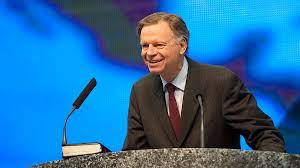 When someone takes the truth of God and says that that truth is a lie or of the devil, then the Holy Spirit can no longer reach them.  When Jesus was here, He was casting devils out by the power of God!  The Adventists claimed He was casting out devils by the devil and in attributing the work of God to the devil, they had committed the unpardonable sin.  Mark Finley nor Ted Wilson are calling the 3 angel’s messages error, but they are sure being deceptive, cunning, and wily!  They seek to pacify their friends- apostate Protestantism and Catholicism!!  They make bold claims that are lies and deceptions!!
Make that 1 and a half!!
No mention is made of the apostate protestants being Babylon fallen in the 2nd angel’s message!
No mention is made to the image of the beast in the 3rd angel’s message!! To pawn this off as the 3 angel’s messages is a flat out lie and deception!
At the very best, the quarterly should be called 1 and a half cosmic messages!  Is that acceptable to you??